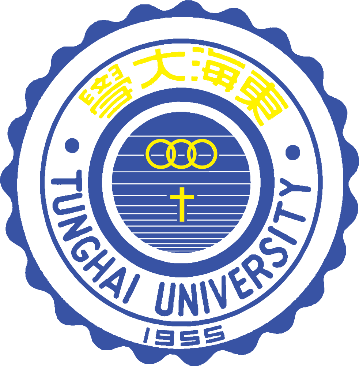 東海大學校友會館訂房須知
校友會館訂房資訊
訂房專線：04-2359-2134；04-2359-1351
電子信箱：algh@thu.edu.tw
2020.06.10版
訂房須知~
週日至週四為平日；週五至週六為假日、與依東海大學行事曆公告之放假日為定義假日。
平日入住時間為下午3點後、退房為中午12點前；
   假日入住時間為下午4點後、退房為上午11點前。
若需提前入住或延後退房，需事先告知。將視住宿率與實際情況協調之；產生提早入住或延遲退房之費用為每小時200元計。
入住時請出示校友本人相關證明文件即可享有優惠價。
會館全面禁煙及禁止攜入寵物。
訂房須知~
房間依房型而有住宿人數限制，若有超額住宿將酌收清潔費每人 600元。
團體、特殊假日及個人遠期訂房【一個月（含）以上】會館得刷卡或酌收現金為預訂金，以總房價之25%為原則。
旅客要求退訂時，依行政院消費者保護處頒定之『個別旅客訂房定型化契約範本』規定辦理退款程序。
兼任教師因授課（限當日或前後日有課者）需要申請會館住宿時，請於每學期開學前15日內提出申請，會館得視住宿率，受理申請。
訂房須知~
本館因空間限制，無提供住房早餐。
接受當月起4個月內的訂房，如1月可訂4月；每月1日早上9:00起開放訂房。(如需收訂金之特殊假日，將於訂房時告知。)
春節期間房價另行公告之。
優惠價定義:校內教職員生、校友、學校邀請之訪客或參加校內活動者，於辦理入住登記時於櫃台出示相關證明文件(服務證、畢業證書、校友證、認同卡、學生證、上課證、研習課程表或全球東海人APP等)登記即可享有優惠價。